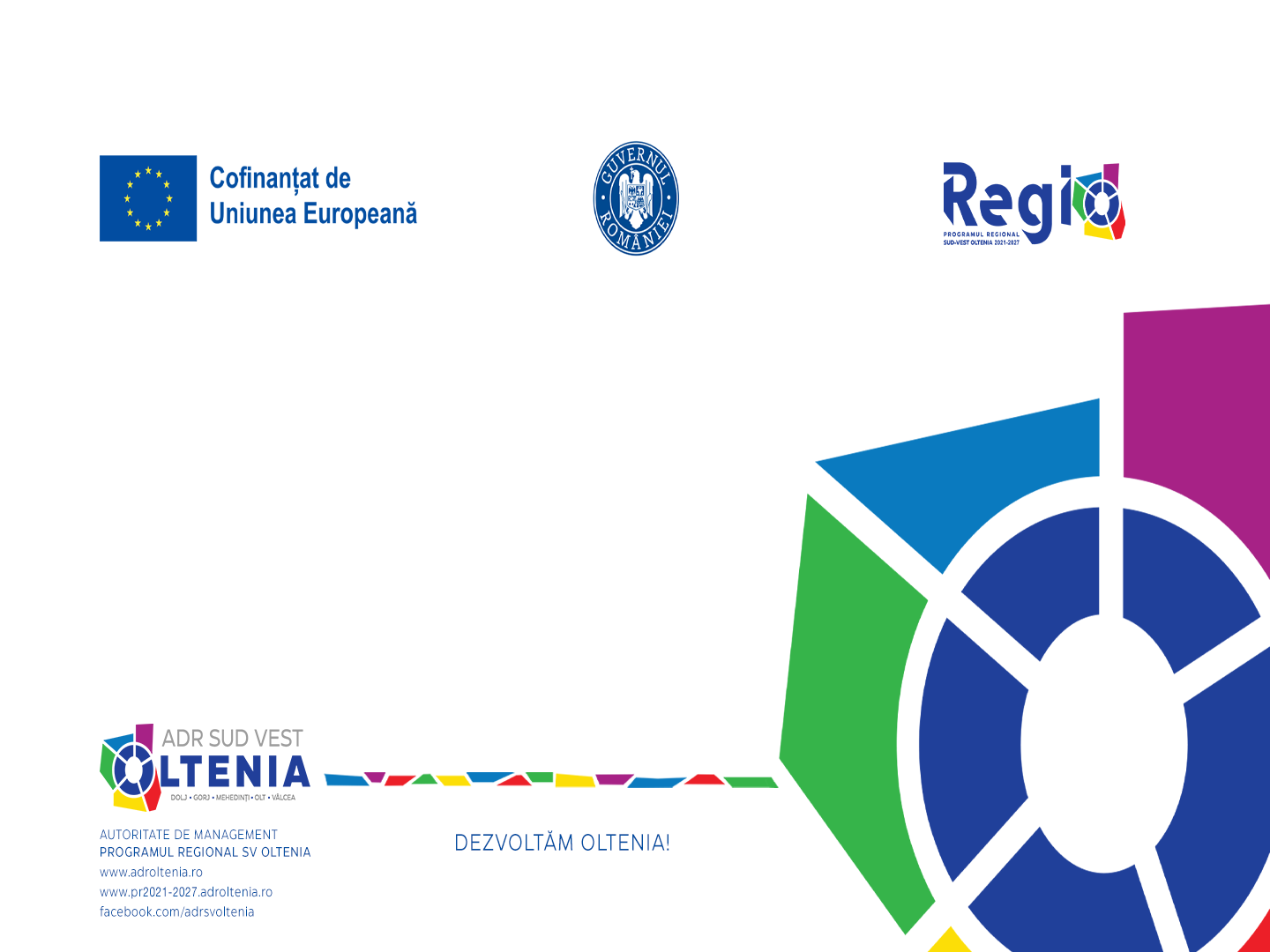 Informare privind implementarea PR SV Oltenia 2021-2027octombrie 2023
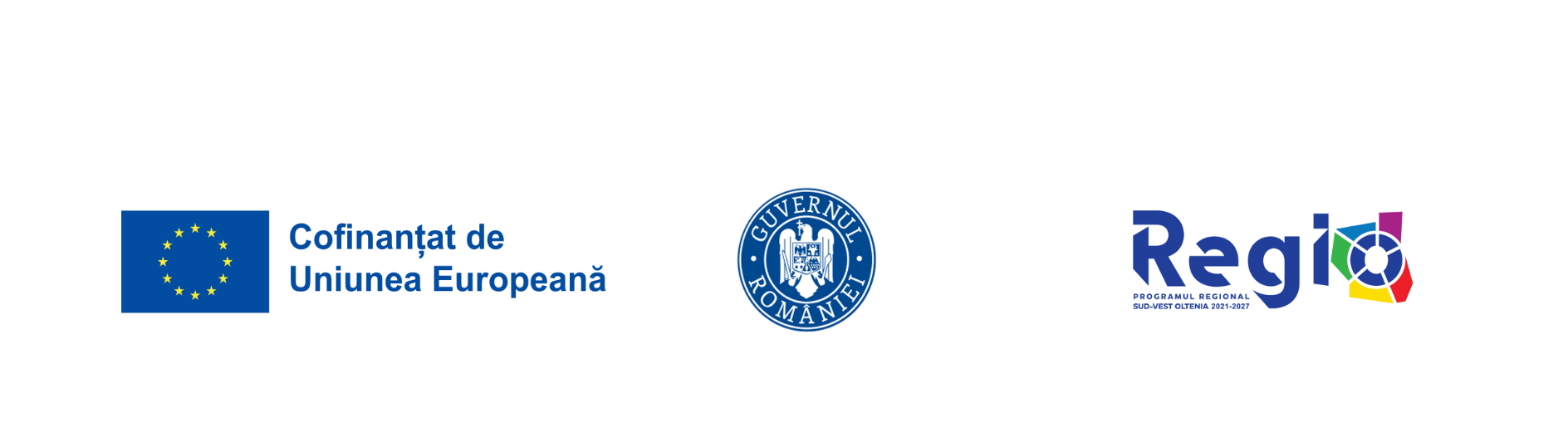 5 Reuniuni CM organizate (inclusiv prezenta)
  Nu au fost efectuate Proceduri Scrise
  13 Decizii luate în cadrul CM, dintre care:
7 decizii referitoare la aprobarea metodologiilor și criteriilor specifice de selecție
6 Consultări cu/ informarea CM referitoare la implementarea PR SVO 2021-2027
REPERE - 
Stadiul la zi al reuniunilor Comitetului regional de Monitorizare
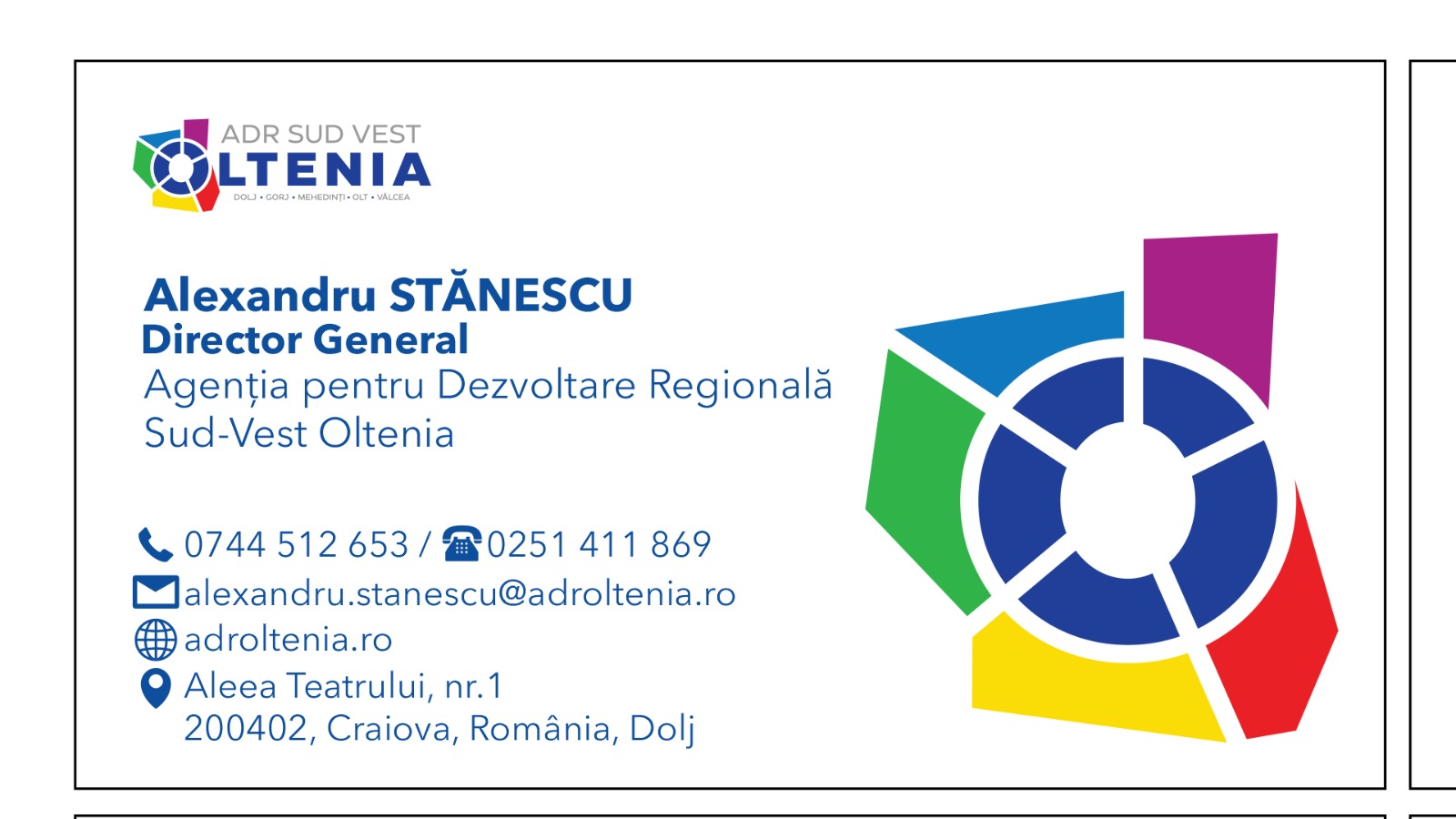 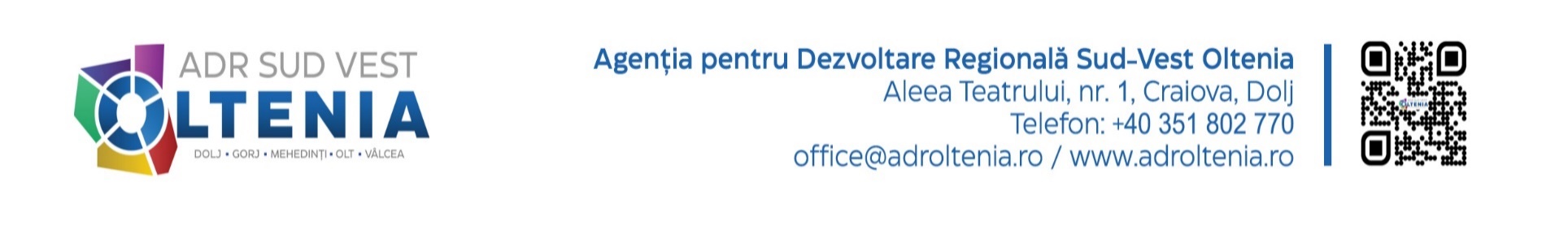 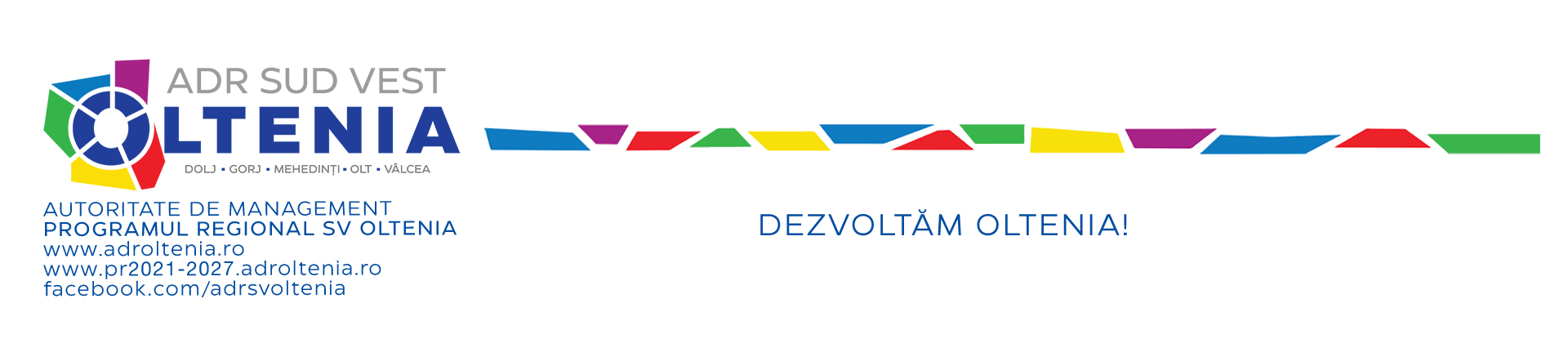 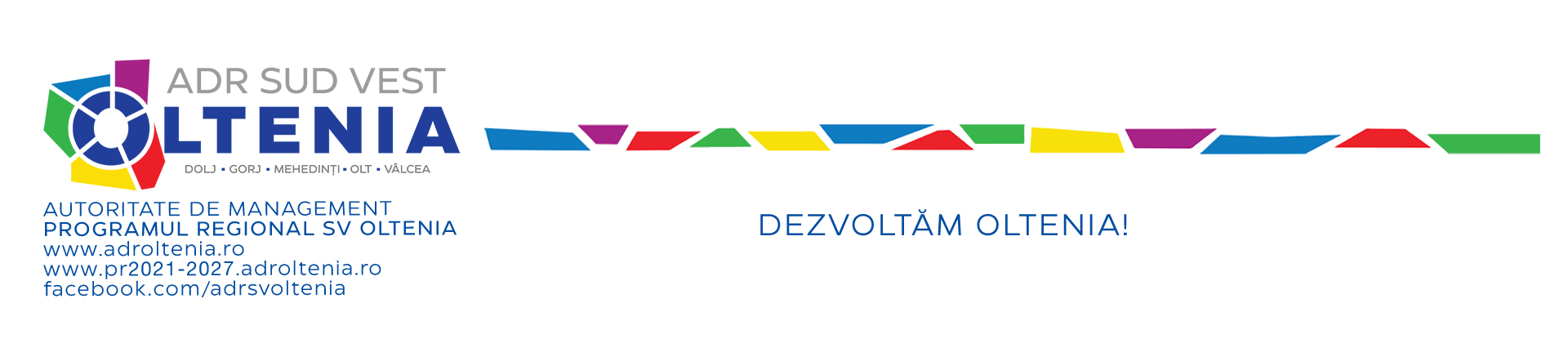 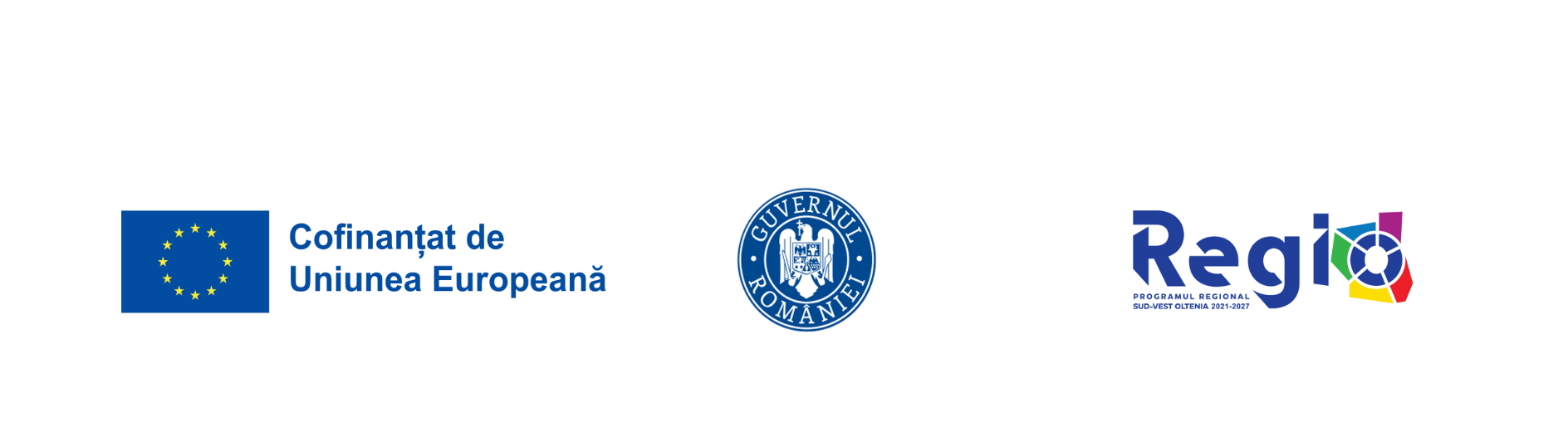 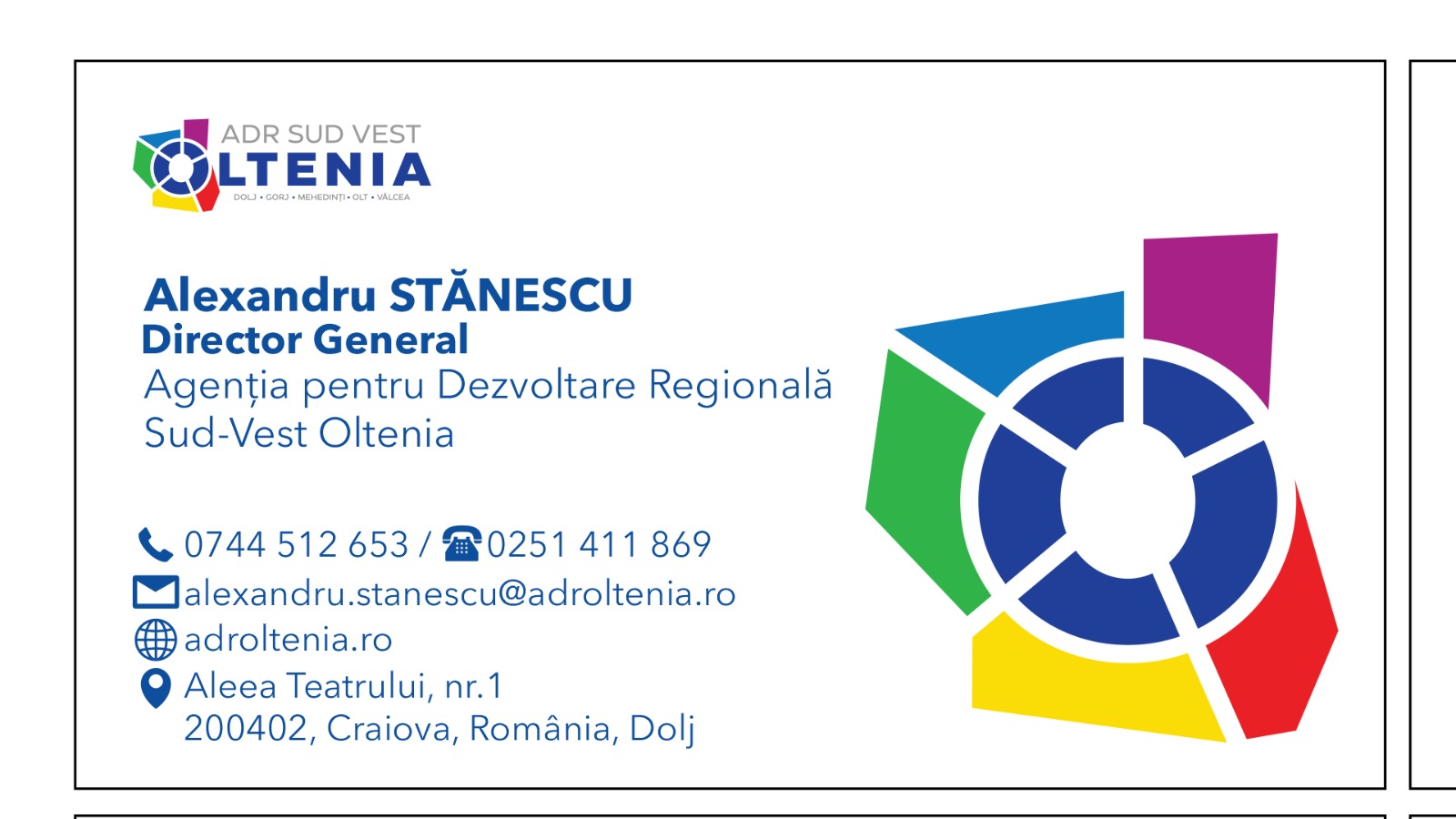 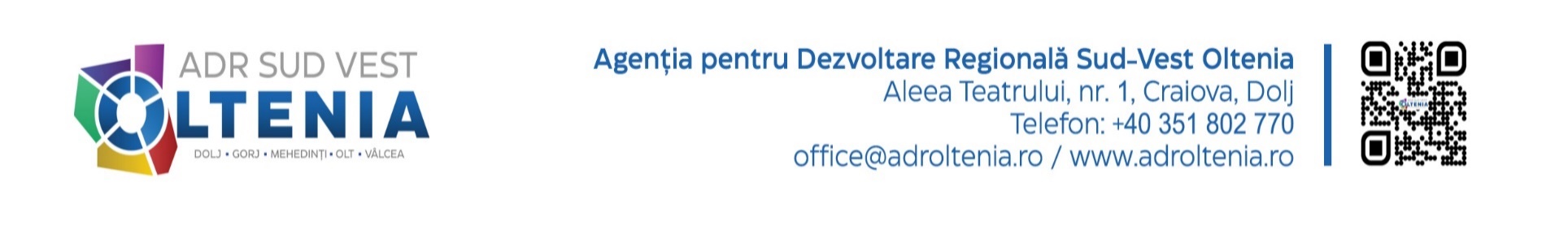 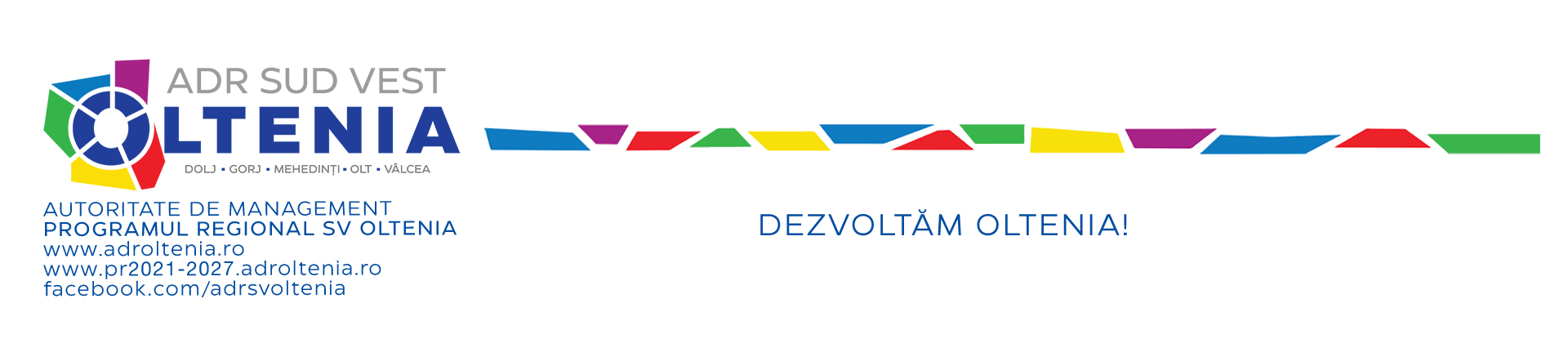 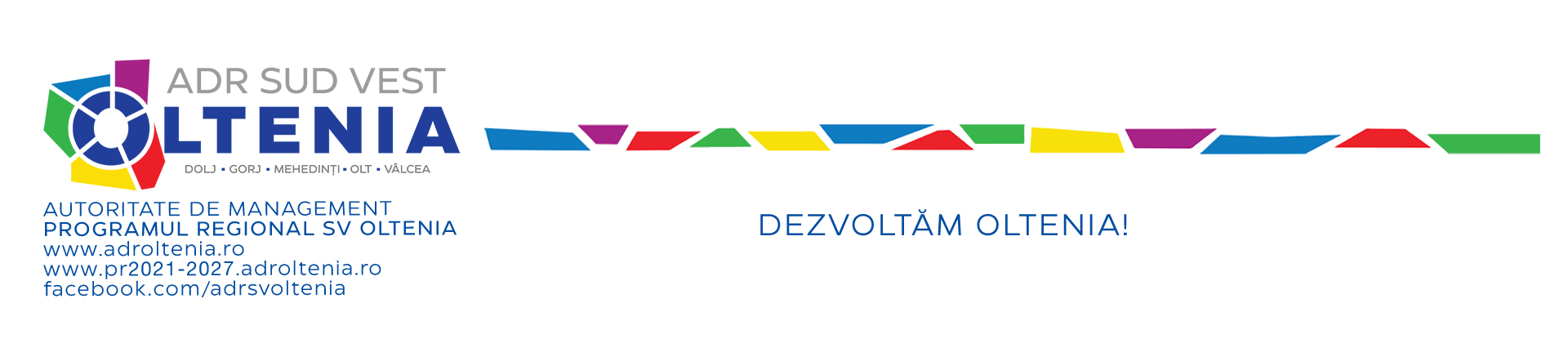 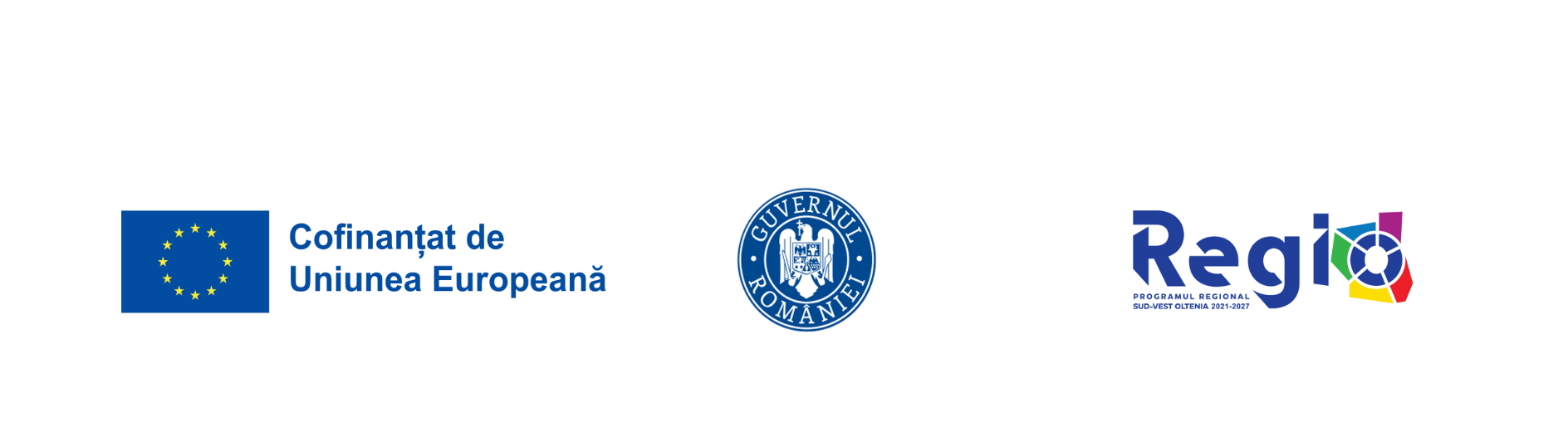 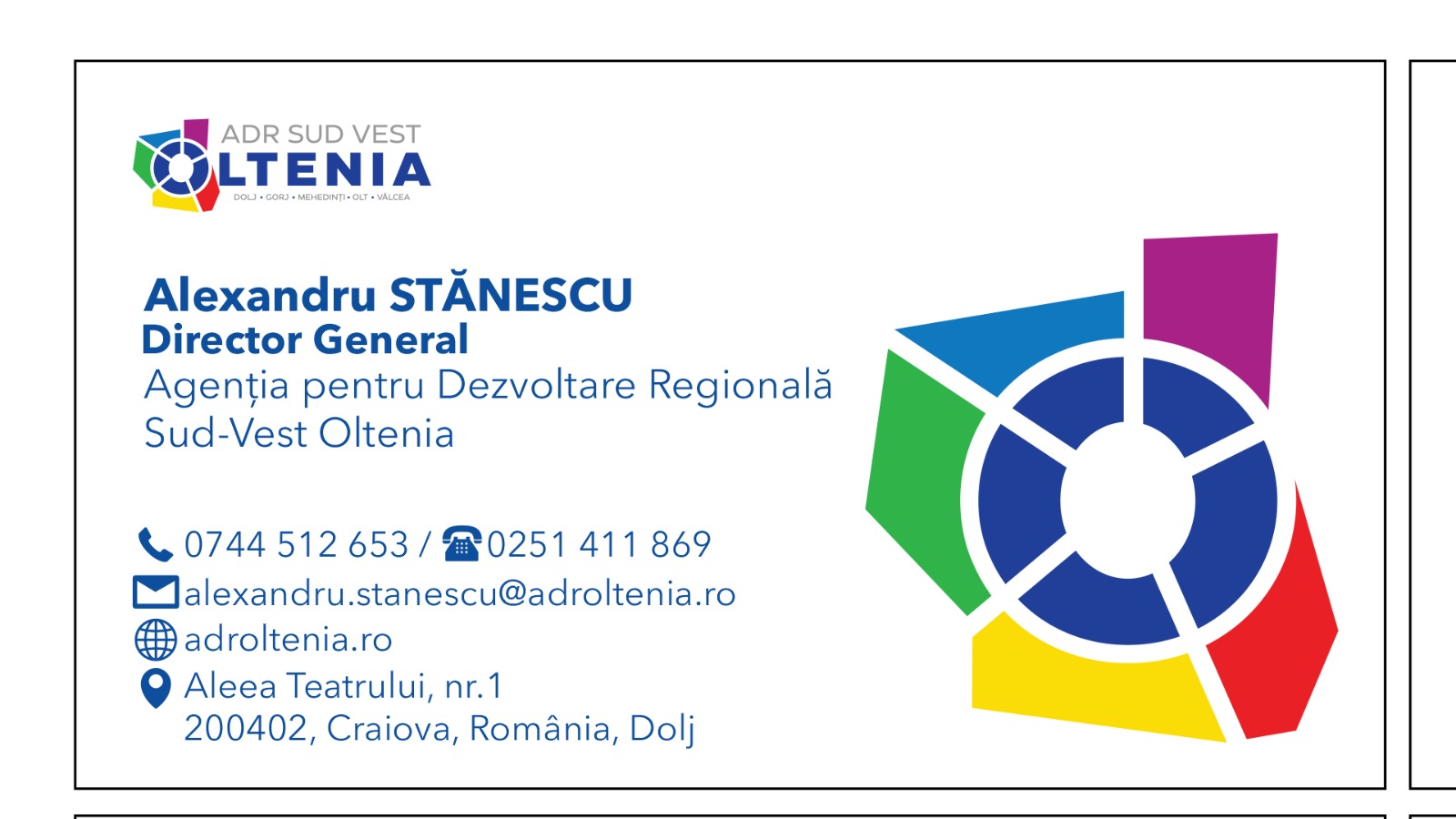 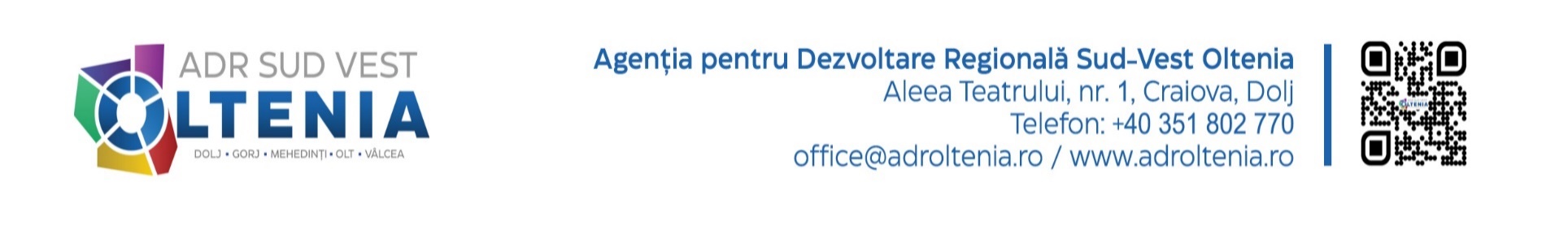 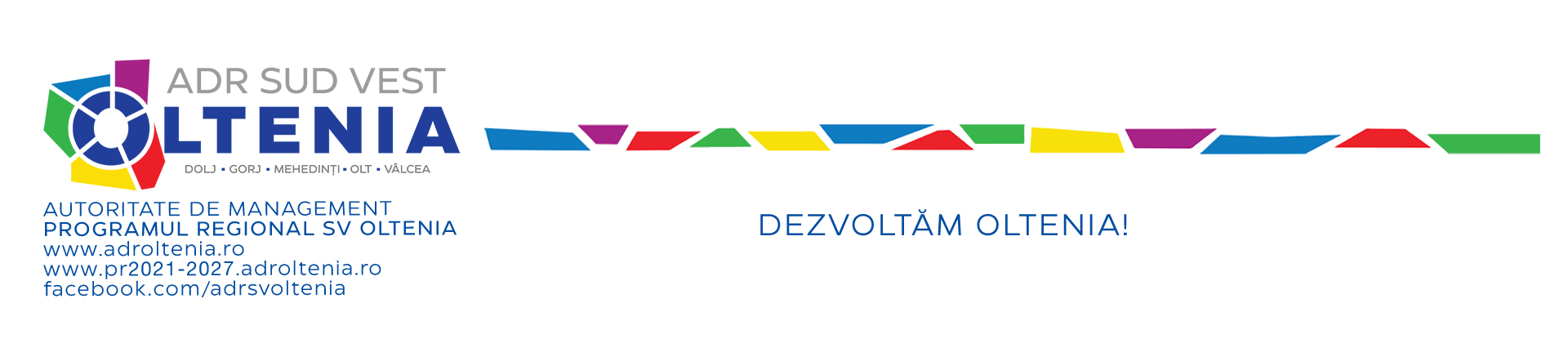 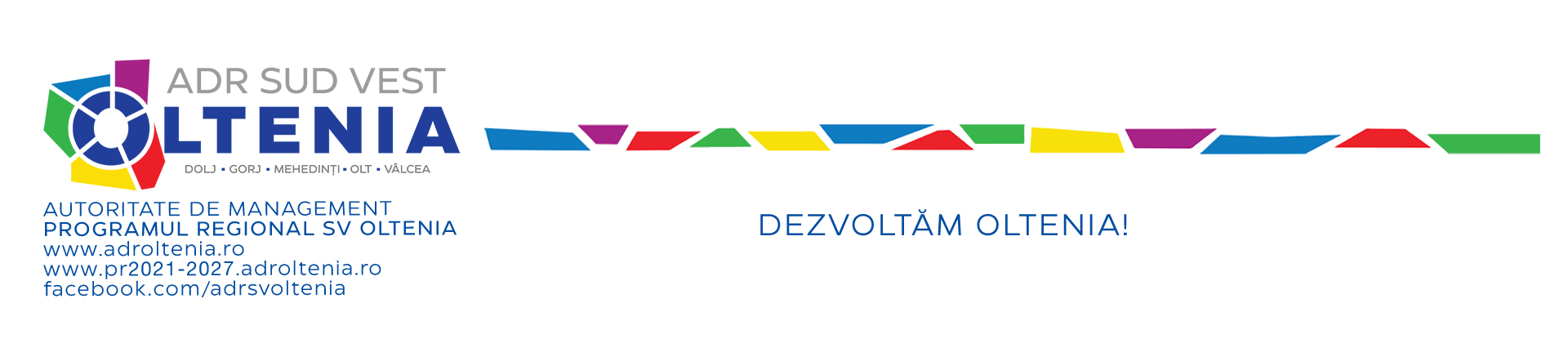 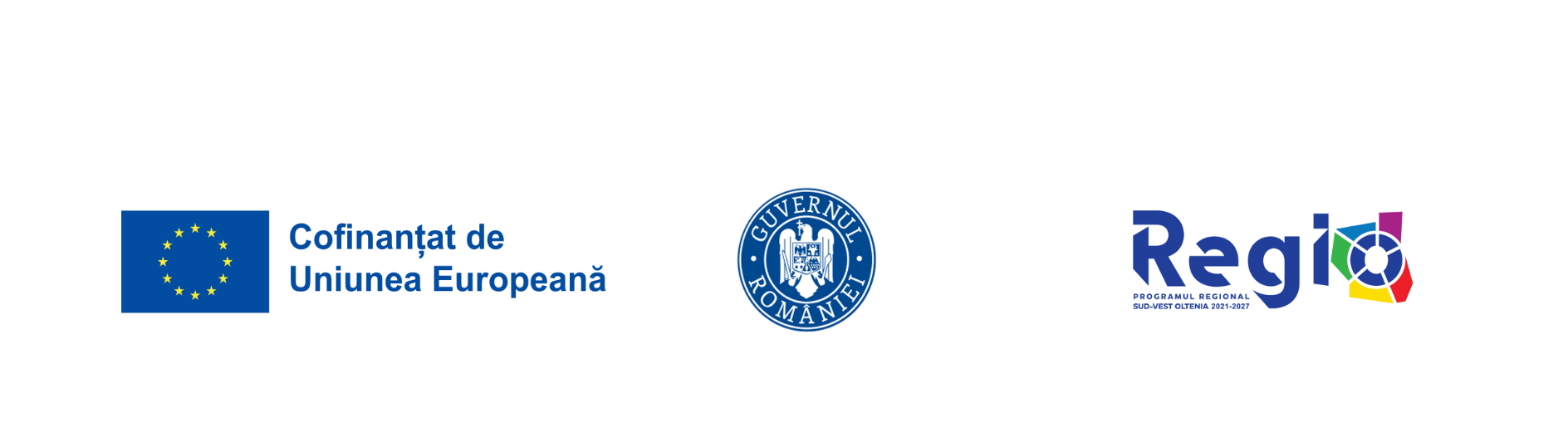 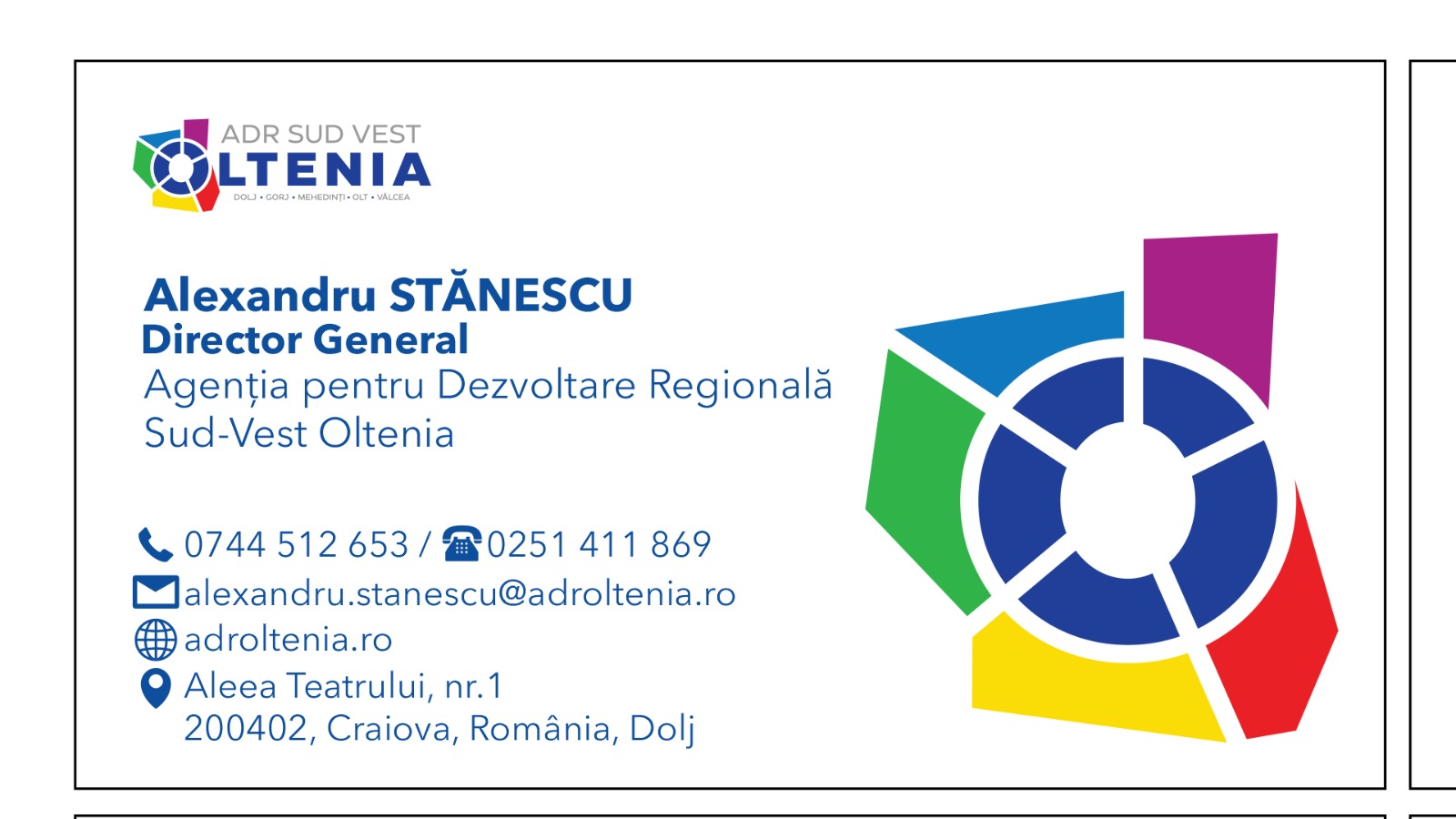 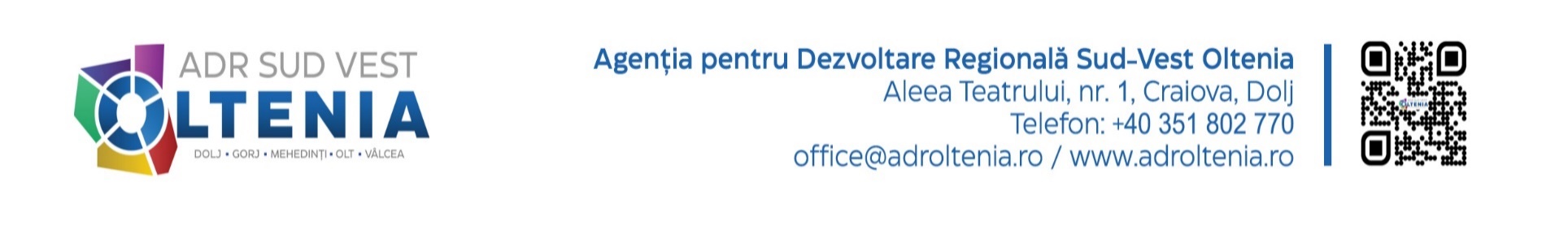 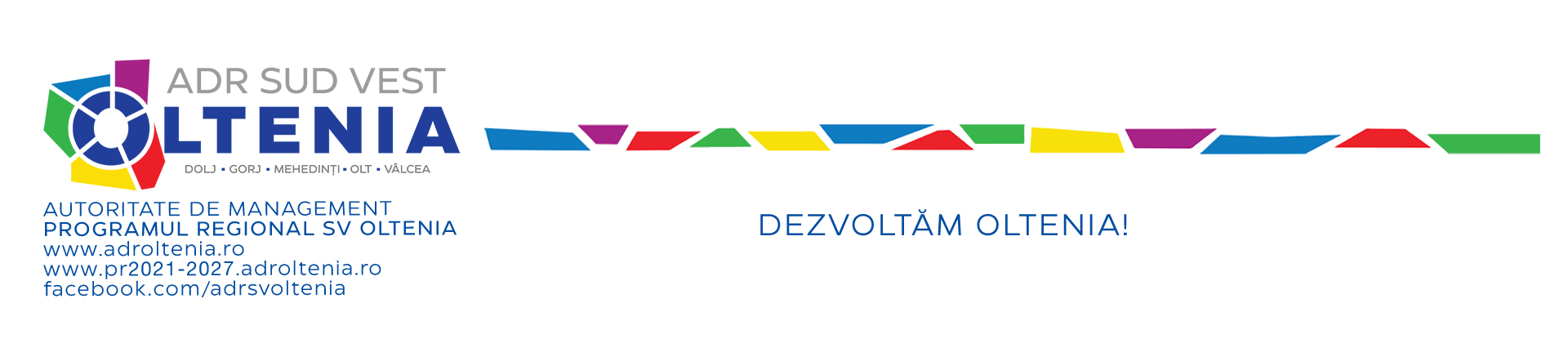 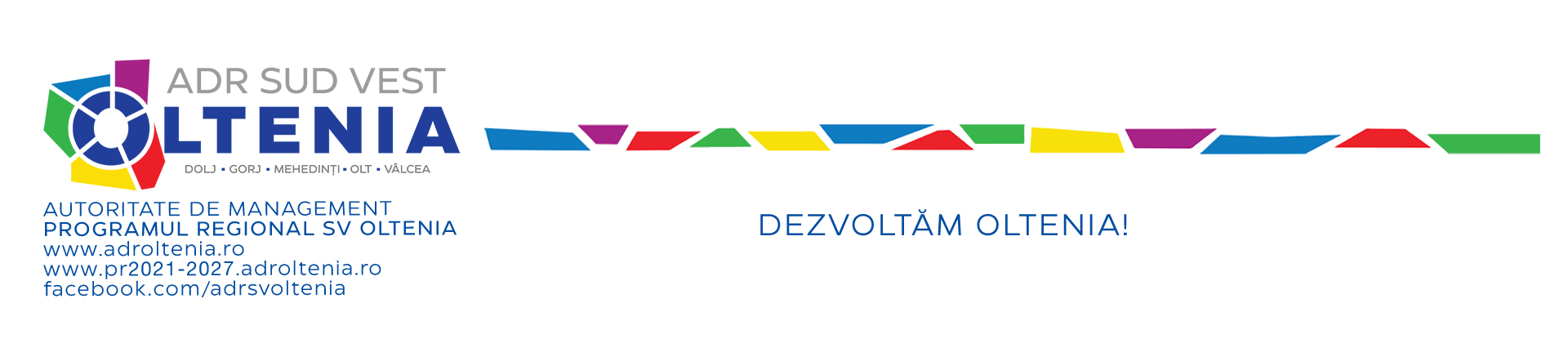 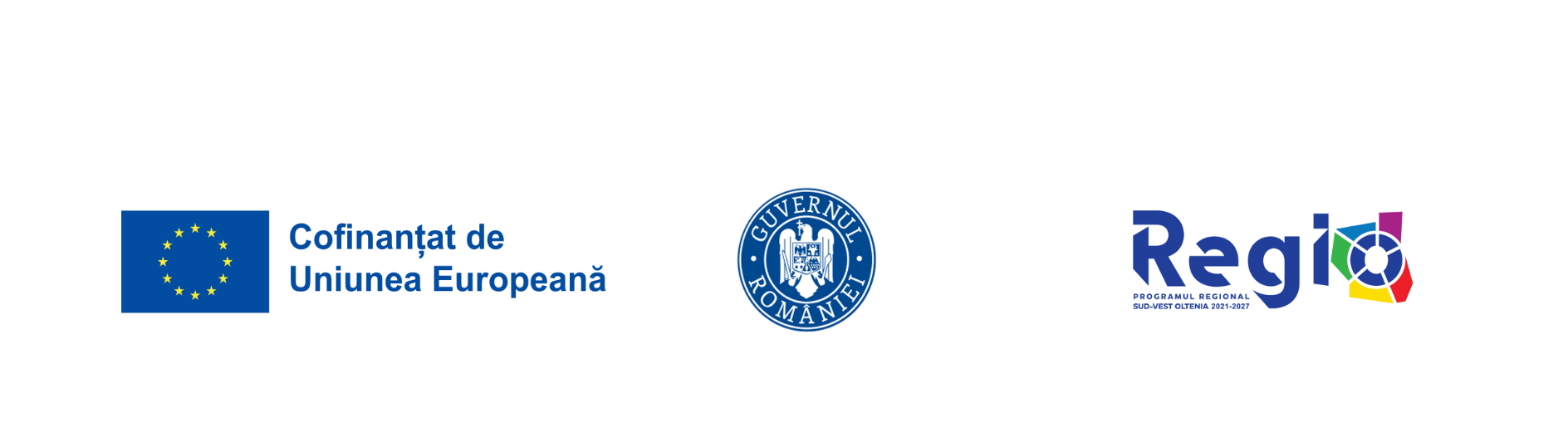 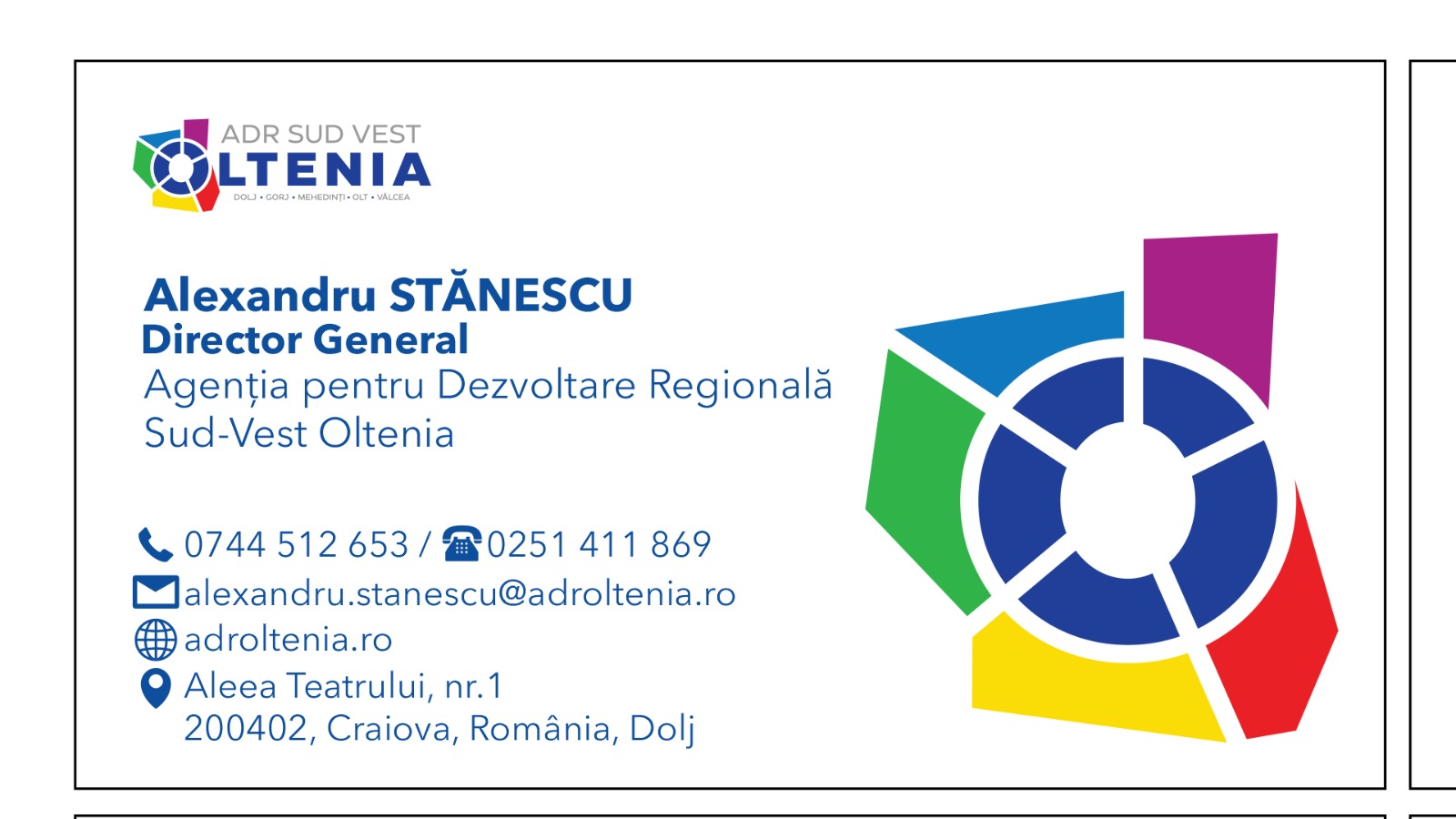 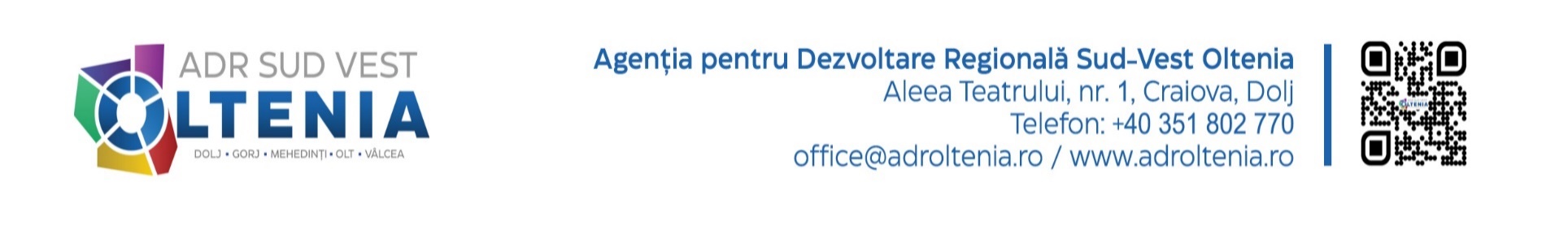 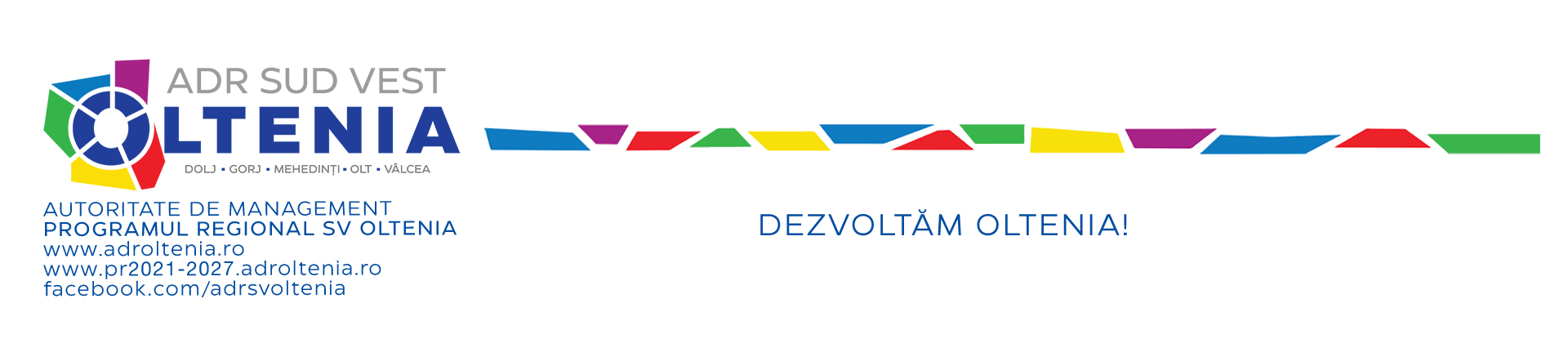 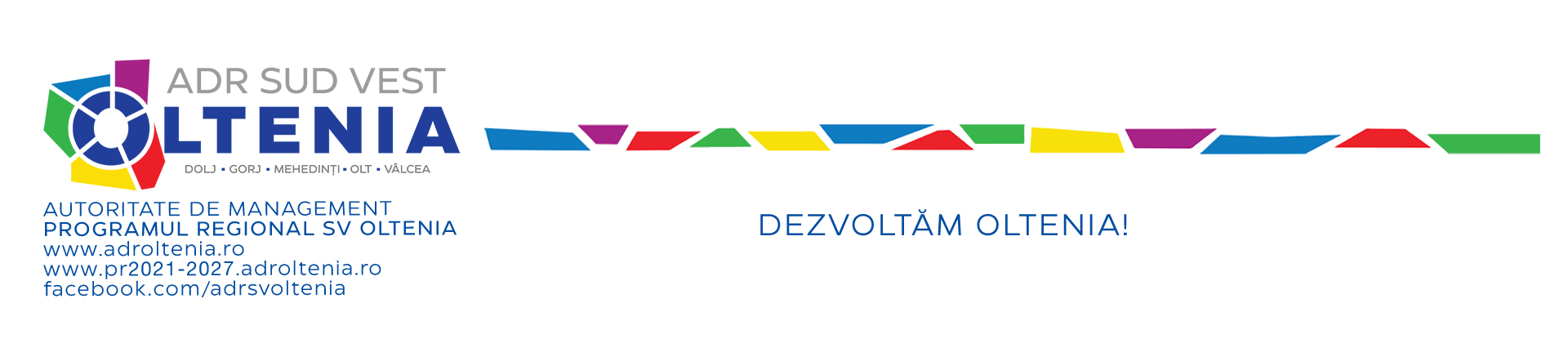 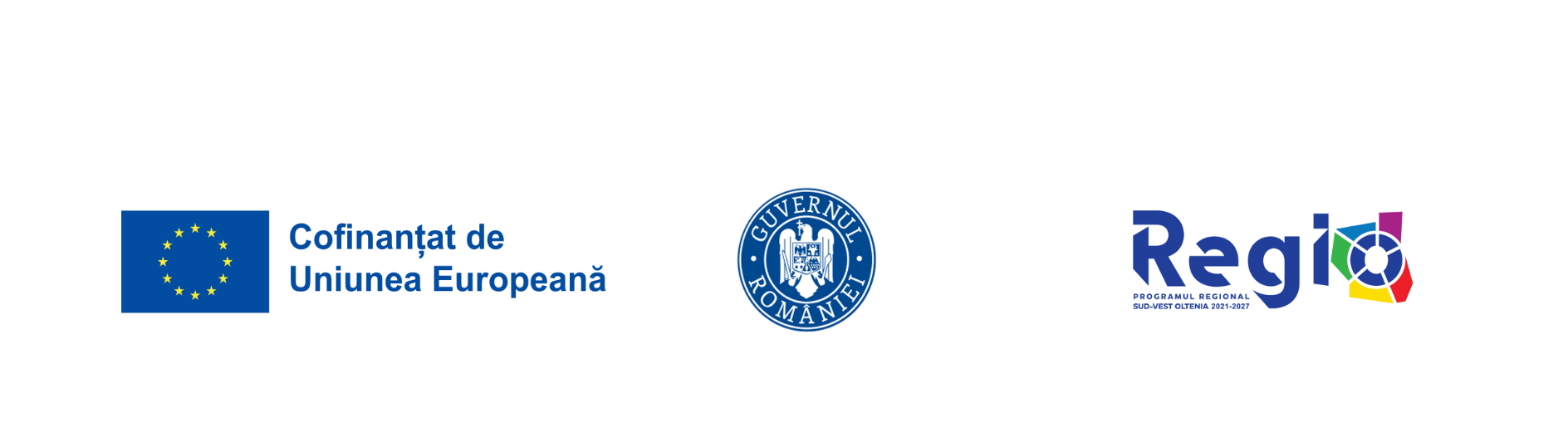 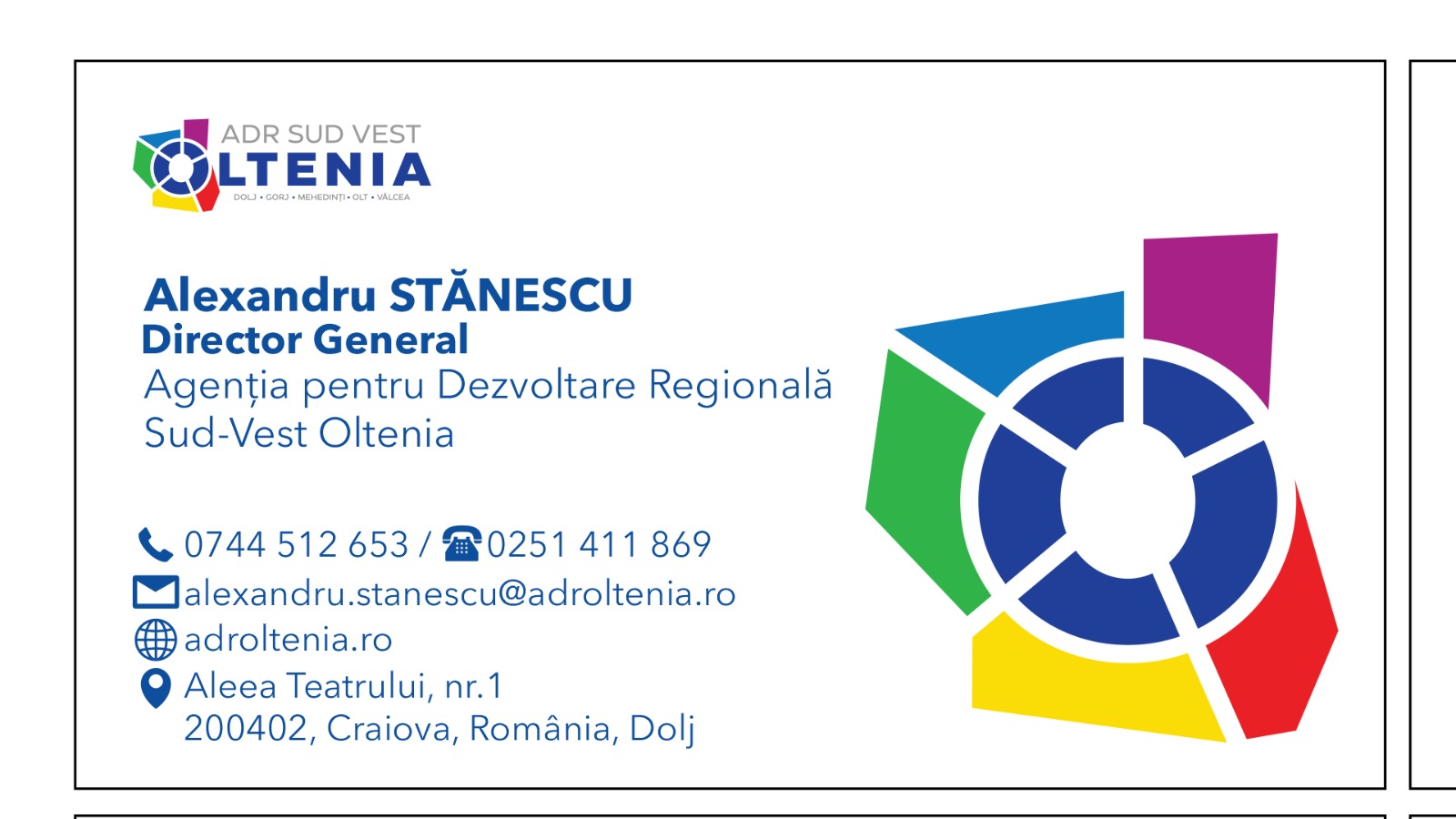 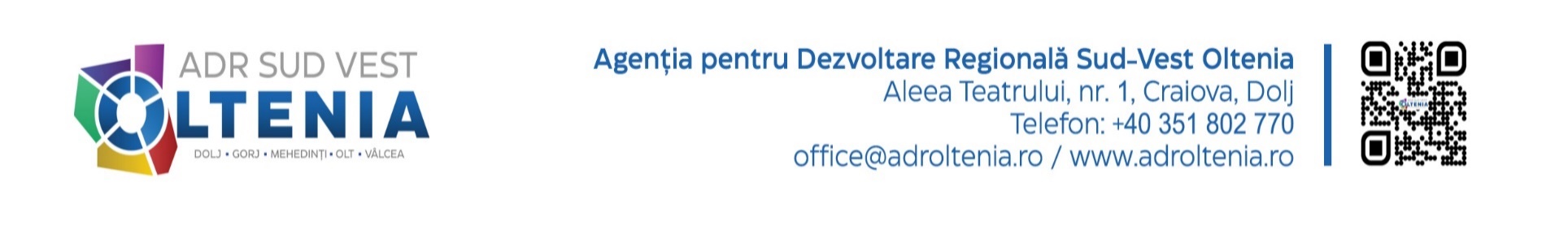 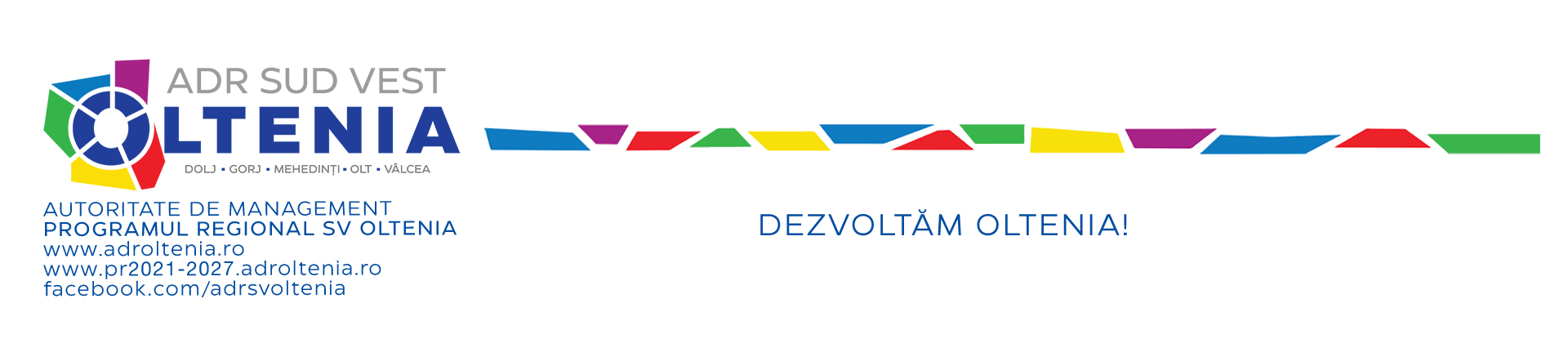 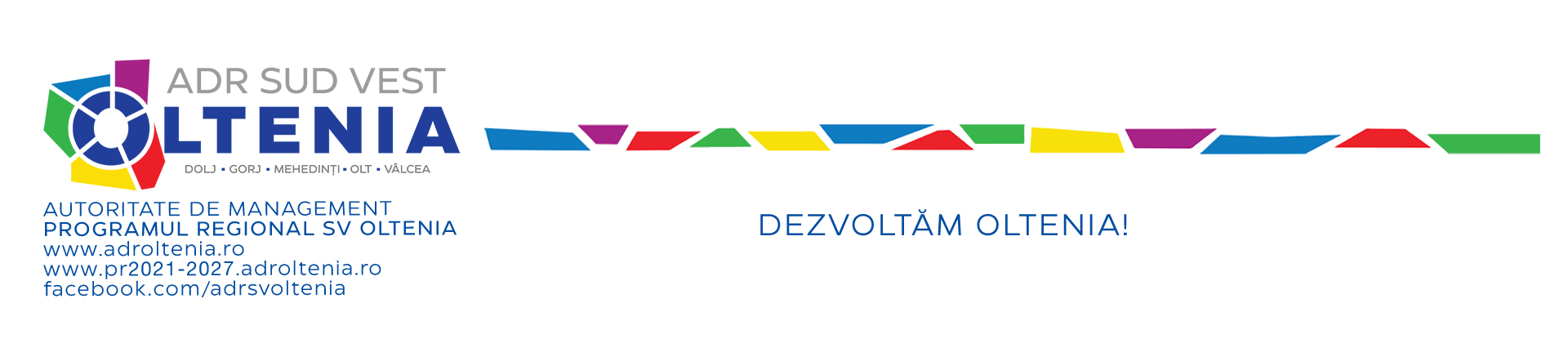 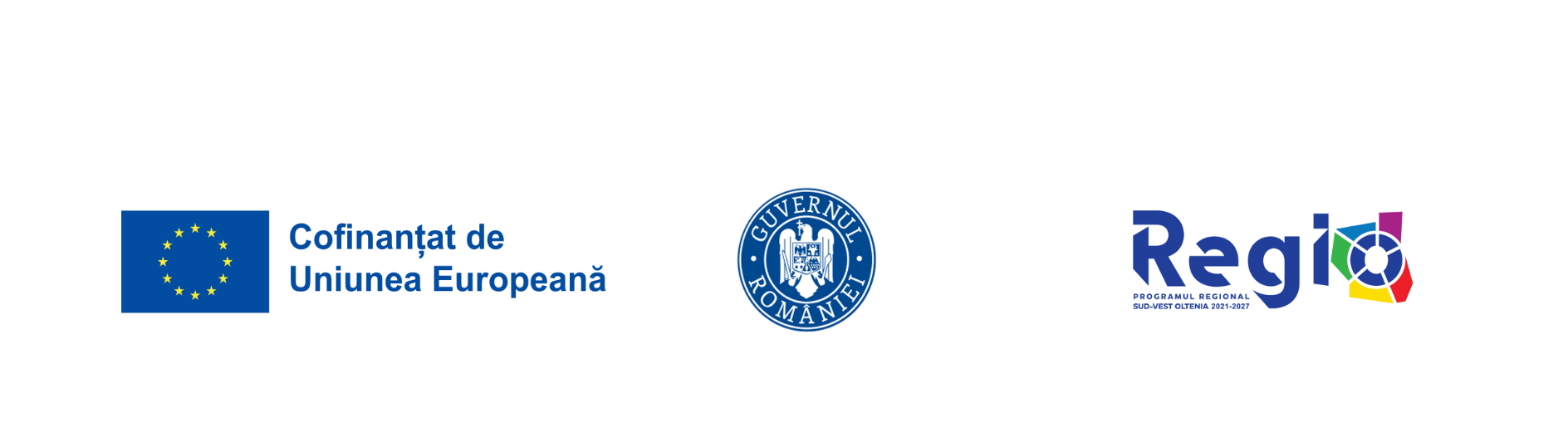 Vă mulțumim!
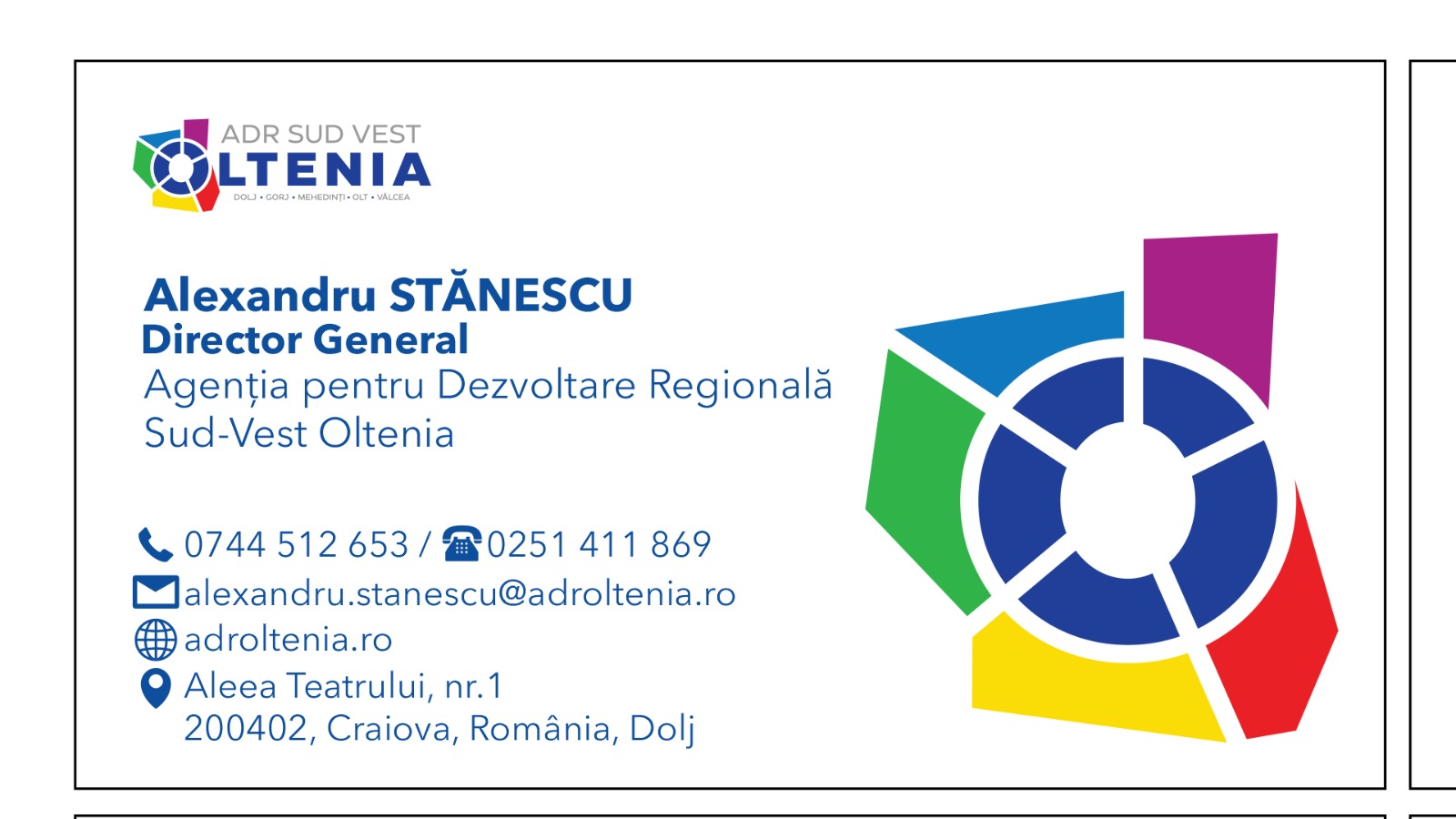 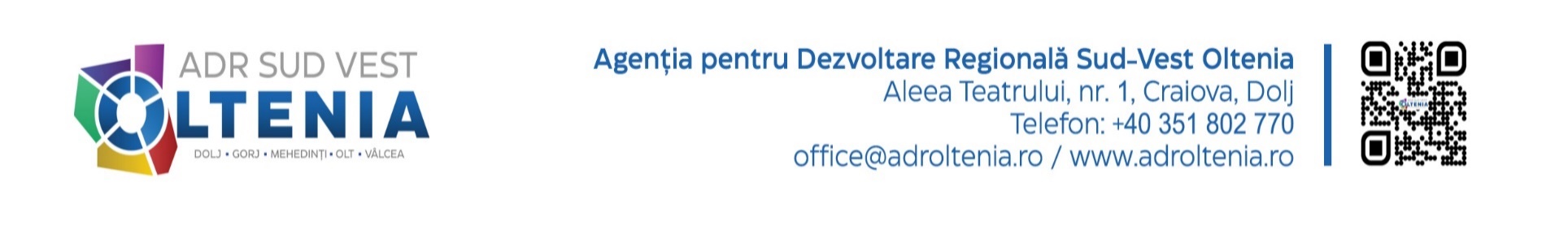 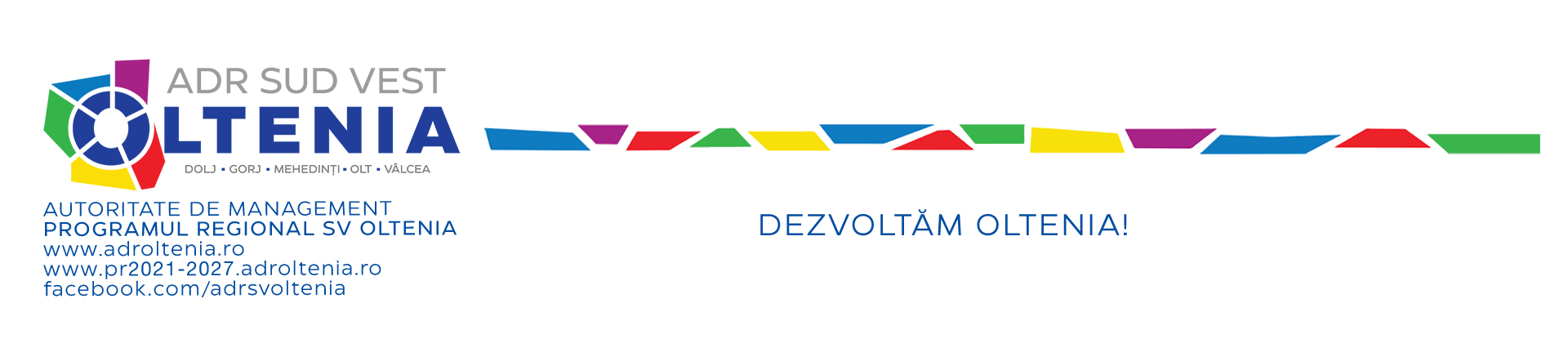 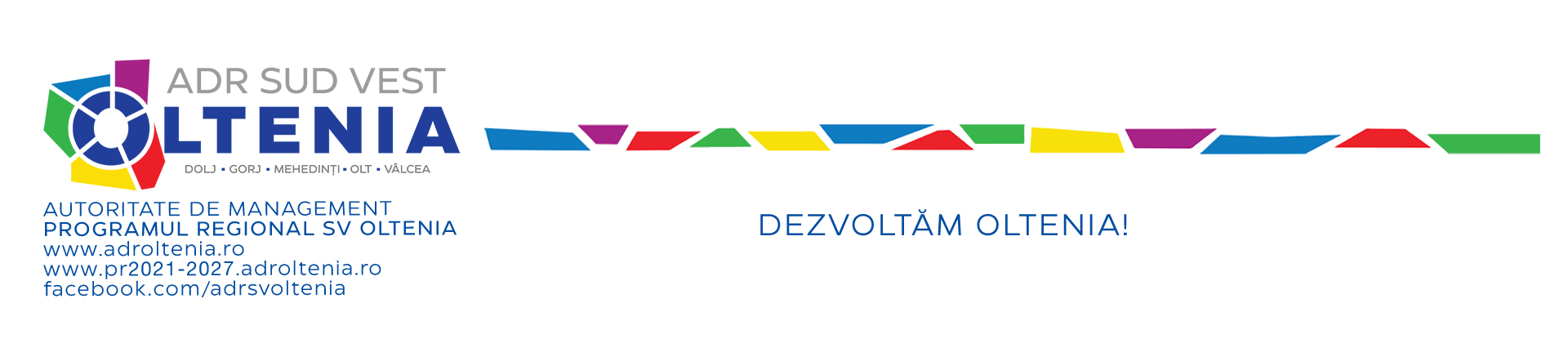